Chapter 6 – Completing a Program
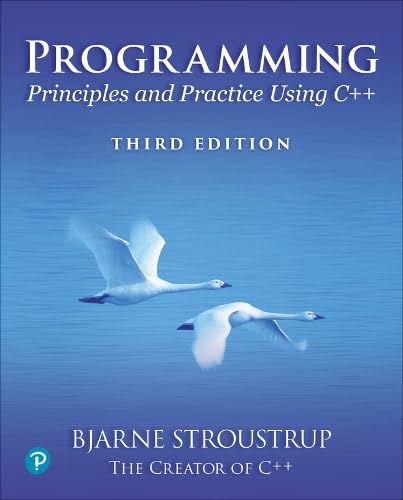 Keep it simple:
as simple as possible,
but no simpler.
– Albert Einstein
Abstract
Tokens and token streams (from Chapter 5)
Structs and classes
Cleaning up the code
Prompts
Program organization
constants
Recovering from errors
Commenting
Code review
Testing 
A word on complexity and difficulty
Variables
Stroustrup/Programming/2024/Chapter6
2
Completing the calculator
Now wee need to
Complete the implementation
Token and Token_stream
Get the calculator to work better
Add features based on experience
Clean up the code 
After many changes code often become a bit of a mess
We want to produce maintainable code
Stroustrup/Programming/2024/Chapter6
3
'+'
'8'
Token
2.3
We want a type that can hold a “kind” and a value:

struct Token {	// define a type called Token
	char kind;	// what kind of token
	double value;	// used for numbers (only): a value 
};				// semicolon is required

Token t;
t.kind = '8';		// . (dot) is used to access members  (use ‘8’ to mean “number”)
t.value = 2.3;

Token u = t; 		// a Token behaves much like a built-in type, such as int 
				// so u becomes a copy of t
cout << u.value;	// will print 2.3
Stroustrup/Programming/2024/Chapter6
4
Token
struct Token {	// user-defined type called Token
	char kind;	// what kind of token
	double value = 0;	// a value; zero is not explicitly set
};

Token{‘+’};		// make a Token of “kind”  ‘+’
Token{'8',4.5};	// make a Token of “kind” ‘8’ and value 4.5

A struct is the simplest form of a class
“class” is C++’s term for “user-defined type”
Defining types is the crucial mechanism for organizing programs in C++
as in most other modern languages
a class (including structs) can have
data members (to hold information), and
function members (providing operations on the data)
Stroustrup/Programming/2024/Chapter6
5
Token_stream
A Token_stream reads characters, producing Tokens on demand
We can put a Token into a Token_stream for later use
A Token_stream uses a “buffer” to hold tokens we put back into it
Token_stream buffer:
empty
Input stream:
1+2*3;
For 1+2*3;, expression() calls term() which reads 1, then reads +,
decides that + is a job for “someone else” and puts + back in the Token_stream
(where expression() will find it)
Token_stream buffer:
Token{'+’}
Input stream:
2*3;
Stroustrup/Programming/2024/Chapter6
6
Token_stream
A Token_stream reads characters, producing Tokens
We can put back a Token

class Token_stream {
public:		// user interface:
	Token get();			// get a Token
	void putback(Token);		// put a Token back into the Token_stream
private:		// representation: not directly accessible to users:
	bool full = false;		// is there a Token in the buffer?
	Token buffer;       		// here is where we keep a Token put back using putback()

};

// the Token_stream starts out empty: full==false
Stroustrup/Programming/2024/Chapter6
7
Token_stream implementation
class Token_stream {
	// ….
};

void Token_stream::putback(Token t)
{
	if (full)
		error("putback() into a full buffer");
	buffer=t;
	full=true;
}
Stroustrup/Programming/2024/Chapter6
8
Token_stream implementation
Token Token_stream::get()	 // read a Token from the Token_stream
{
	if (full) {		// check if we already have a Token ready
		full=false;
		return buffer;
	} 

	char ch;
	if (!(cin>>ch))		// note that >> skips whitespace (space, newline, tab, etc.)
		error(″no input″);

	switch (ch) {		// compose a Token
		// …
	}
}
Stroustrup/Programming/2024/Chapter6
9
Token_stream implementation
Token Token_stream::get()	 // read a Token from the Token_stream
{
	// …
	switch (ch) {
	case '(': case ')': case ';': case 'q': case '+': case '-': case '*': case '/': 
		return Token{ch};		// let each character represent itself
	case '.':
	case '0': case '1': case '2': case '3': case '4': case '5': case '6': case '7': case '8': case '9':
	    {	cin.putback(ch);		// put digit back into the input stream
		double val;
		cin >> val;		// read a floating-point number
		return Token{'8',val};	// let ‘8’ represent “a number”
	    }
	default:
		error("Bad token");
	}
}
Stroustrup/Programming/2024/Chapter6
10
Streams
Note that the notion of a stream of data is extremely general and very widely used
Most I/O systems
E.g., C++ standard I/O streams
with or without a putback/unget operation
We used putback for both Token_stream and cin
Stroustrup/Programming/2024/Chapter6
11
The calculator is primitive
We can improve it in stages
Style – clarity of code
Comments
Naming
Use of functions
...
Functionality – what it can do
Better prompts
Recovery after error
Negative numbers
% (remainder/modulo)
Pre-defined symbolic values
Variables
…
Stroustrup/Programming/2024/Chapter6
12
Prompting
Initially we said we wanted
Expression: 2+3; 5*7; 2+9;
Result : 5
Expression: Result: 35
Expression: Result: 11
Expression:
But this is what we implemented
2+3; 5*7; 2+9;
5
35
11
What do we really want? How about?
> 2+3;
= 5
> 5*7;
= 35
>
Stroustrup/Programming/2024/Chapter6
13
Adding prompts and output indicators
double val = 0;
cout << "> ";				// print prompt
while (cin) {
	Token t = ts.get();
	if (t.kind == 'q’)
		break;				// check for “quit”
	if (t.kind == ';') 
		cout << "= " << val << "\n";	// print “= result” and prompt
	else
		ts.putback(t);
	val = expression();			// read and evaluate expression
}

Oops! The program doesn’t see input before you hit “enter/return”
> 2+3; 5*7; 2+9; = 5
> = 35
> = 11
>
Stroustrup/Programming/2024/Chapter6
14
The code is getting messy
Bugs thrive in messy corners
Time to clean up!
Read through all of the code carefully
Try to be systematic (“have you looked at all the code?”)
Improve comments
Replace obscure names with better ones
Improve use of functions
Add functions to simplify messy code
Remove “magic constants”
E.g. '8' (What could that mean? Why '8'?)
Once you have cleaned up, let a friend/colleague review the code (“code review”)
Typically, do the review together
Stroustrup/Programming/2024/Chapter6
15
Remove “magic constants”
// Token “kind” values:
const char number = '8';	// a floating-point number
const char quit = 'q';		// an exit command
const char print = ';';		// a print command

// User interaction strings:
const string prompt = "> ";
const string result = "= ";	// indicate that a result follows
Stroustrup/Programming/2024/Chapter6
16
Remove “magic constants”
// In  Token_stream::get():

case '.':
case '0': case '1': case '2': case '3': case '4':
case '5': case '6': case '7': case '8': case '9':
{	    cin.putback(ch);		     // put digit back into the input stream
		double val;
		cin >> val;		     	// read a floating-point number
		return Token{number,val}; 	// rather than Token{'8',val}
}

// In primary():
case number:	// rather than case '8':
		return t.value;	// return the number’s value
Stroustrup/Programming/2024/Chapter6
17
Remove “magic constants”
// In main():

	while (cin) {
		cout << prompt;			// rather than "> "
		Token t = ts.get();
		while (t.kind == print) t=ts.get();	// rather than ==';'
		if (t.kind == quit) {		// rather than =='q'
			keep_window_open();
			return 0;
		}
		ts.putback(t);
		cout << result << expression() << endl;
	}
Stroustrup/Programming/2024/Chapter6
18
Remove “magic constants”
But what’s wrong with “magic constants”?
Everybody knows  3.14159265358979323846264,   12,  -1,  365,   24,  2.7182818284590,   299792458,   2.54,  1.61,    -273.15, 6.6260693e-34,  0.5291772108e-10,    6.0221415e23  and   42!
No; they don’t.
“Magic” is detrimental to your (mental) health!
It causes you to stay up all night searching for bugs
It causes space probes to self destruct (well … it can … sometimes …)
If a “constant” could change (during program maintenance) or if someone might not recognize it, use a symbolic constant.
Note that a change in precision is often a significant change;
     3.14 !=3.14159265
0 and 1 are usually fine without explanation, -1 and 2 sometimes (but rarely) are.
12 can be okay (the number of months in a year rarely changes), but probably is not (see Chapter 10).
If a constant is used twice, it should probably be symbolic
That way, you can change it in one place
Stroustrup/Programming/2024/Chapter6
19
So why did we use “magic constants”?
To make a point
Now you see how ugly that first code was
just look back to see
Because we forget (get busy, etc.) and write ugly code
“Cleaning up code” is a real and important activity
Not just for students
Re-test the program whenever you have made a change
Every so often, stop adding functionality and “go back” and review code
It saves time
Stroustrup/Programming/2024/Chapter6
20
Recover from errors
Any user error terminates the program
That’s not ideal
Structure of code
int main()
try {
	// … do “everything” …
}
catch (exception& e) {	// catch errors we understand something about
	// …
}
catch(…) {		// catch all other errors
	// …
}
Stroustrup/Programming/2024/Chapter6
21
Recover from errors
Move code that actually does something out of main()
 leave main() for initialization and cleanup only

int main()	// step 1
try {
	calculate(); 
	return 0;
}
catch (exception& e) {		// errors we understand something about
	cerr << e.what() << ′\n′;
	return 1;
}
catch (...) {			// other errors
	cerr << "exception \n"; 
	return 2;
}
Stroustrup/Programming/2024/Chapter6
22
Recover from errors
Separating the read and evaluate loop out into calculate() allows us to simplify it
void calculate()
{
while (cin) {
			cout << prompt;
			Token t = ts.get();
			while (t.kind == print) 	// first discard all “prints”
				t=ts.get(); 
			if (t.kind == quit)
				return;		// quit
			ts.putback(t);
			cout << result << expression() << ′\n′;
		}
}
Stroustrup/Programming/2024/Chapter6
23
Recover from errors
Move code that handles exceptions from which we can recover from error() to calculate()

int main()	// step 2
try {
	calculate();
	return 0;
}
catch (...) {			// other errors (don’t try to recover)
	cerr << "exception \n"; 
	return 2;
}
Stroustrup/Programming/2024/Chapter6
24
Recover from errors
void calculate()
{
	while (cin) try {
		// …
	}
	catch (exception& e) {
		cerr << e.what() << ′\n′; 		// write error message
		clean_up_mess();		// <<< The tricky part!
	}
}
Stroustrup/Programming/2024/Chapter6
25
Recover from errors
First try
void clean_up_mess()
{ 
	while (true) {		// skip until we find a print
		Token t = ts.get();
		if (t.kind == print)
			return;
	}
} 

Unfortunately, that doesn’t work all that well. Why not? Consider the input 1@$z; 1+3;
When you try to clean_up_mess() from the bad token @, you get a “Bad token” error trying to get rid of $
We always try not to get errors while handling errors
Stroustrup/Programming/2024/Chapter6
26
Recover from errors
Classic problem: the higher levels of a program can’t recover well from low-level errors (i.e., errors with bad tokens).
Only Token_stream knows about characters
We must drop down to the level of characters
The solution must be a modification of Token_stream:

class Token_stream {public:
	Token get();		// get a Token
	void putback(Token t);	// put back a Token
	void ignore(char c);	// discard tokens up to and including a c
private:
	bool full {false};	        	// is there a Token in the buffer?
	Token buffer; 		 // here is where we keep a Token put back using putback()
};
Stroustrup/Programming/2024/Chapter6
27
Recover from errors
void Token_stream::ignore(char c)
	// skip characters until we find a c; also discard that c
{
	// first look in buffer:
	if (full && c==buffer.kind) {	// && means and
		full = false;
		return;
	}
	full = false;			// discard the contents of buffer
	
	char ch = 0;
	while (cin>>ch)		// search input for the sentinel character
		if (ch==c) return;
}
Stroustrup/Programming/2024/Chapter6
28
Recover from errors
clean_up_mess() now is trivial
and it works

void clean_up_mess()
{ 
	ts.ignore(print);
} 

Note the distinction between what we do and how we do it:
clean_up_mess() is what users see; it cleans up messes
The users are not interested in exactly how it cleans up messes
ts.ignore(print) is the way we implement clean_up_mess()
We can change/improve the way we clean up messes without affecting users
Stroustrup/Programming/2024/Chapter6
29
Features
We did not (yet) add
Negative numbers
% (remainder/modulo)
Pre-defined symbolic values
Variables
Read about those in Chapter 6
They demonstrate useful programming techniques

Major Point
Providing “extra features” early causes major problems, delays, bugs, and confusion
“Grow” your programs
First get a simple working version
Then, add features that seem worth the effort
At the very beginning you don’t know
What the effort will be
What’s worth that effort
Stroustrup/Programming/2024/Chapter6
30
Next lecture
In the next two lectures, we’ll take a more systematic look at the language features we have used so far. In particular, we need to know more about classes, functions, statements, expressions, and types.
Stroustrup/Programming/2024/Chapter6
31